宮ノ沢 土砂災害対策 進捗状況
宮ノ沢
令和４年３月末現在
事業進捗率３５％
事業着手前
（平成３１年度）
令和３年６月に工事用道路が完成し、今後は砂防えん堤工に着手します。令和４年度は前庭保護工、流路工に着手。
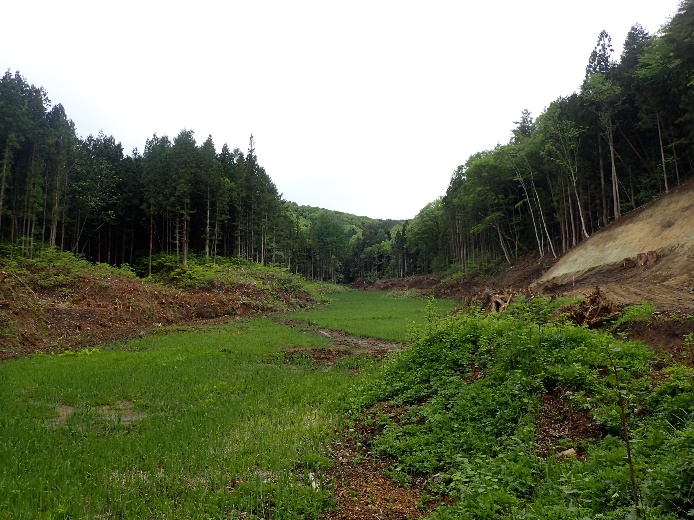 施工状況
（令和４年３月）
位置図
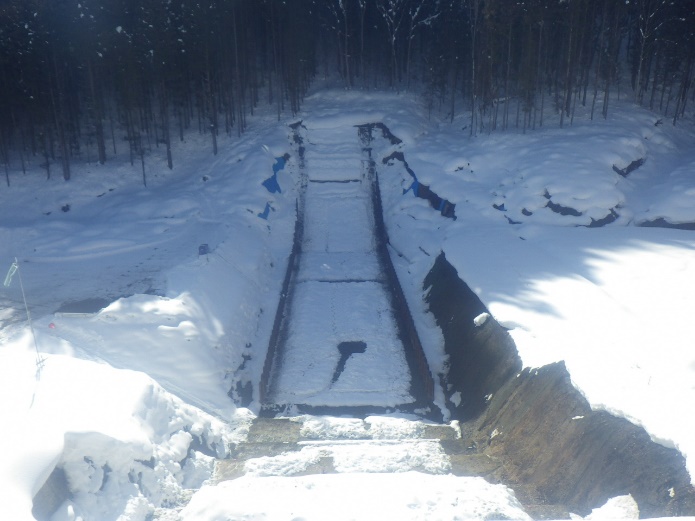 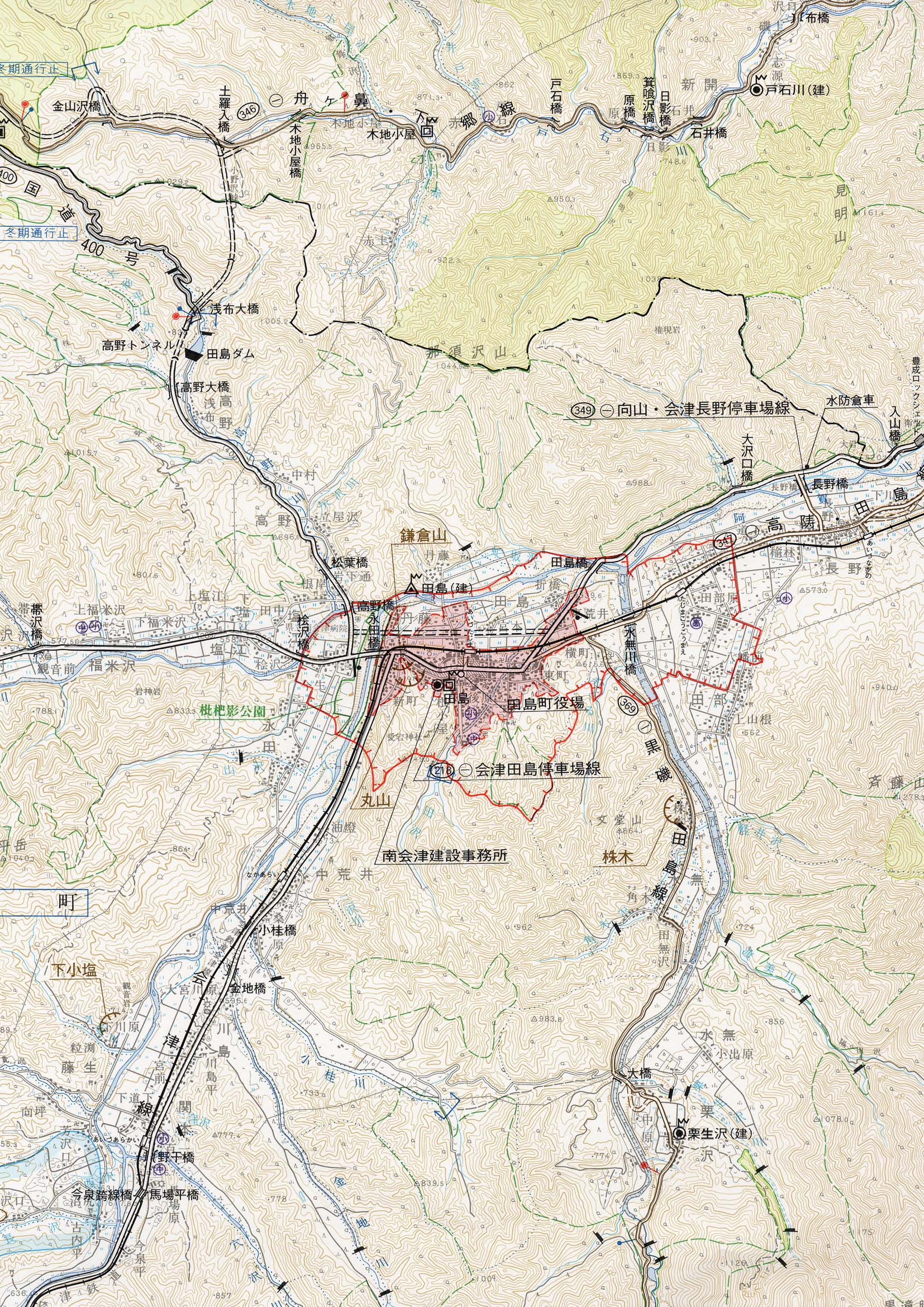 事業の概要
事業の目的
事業の概要
≪　工　事　≫
◆砂防えん堤工
　（南会津町丹藤地内）
　　L=５７ｍ
土石流の発生を抑え、下流にある家屋や町道を守るため、砂防えん堤の整備を進めています。
◆砂防えん堤工
　・前庭保護工・流末水路工　
◆管理用道路工
◆令和２年度着工
進捗率について
全体事業費（R３．１２）見込み額　６２３百万円
R2　19-41360-0225                             １５百万円
R2　20-41360-0147                              ７７百万円
R3   20-41360-0260      （８０百万円）７０百万円
R3　21-41360-0043      （９１百万円）５６百万円
計　　　　　　　　　　　　　　　　　　　　２１８百万円　
R3　21-41360-0245       (補正)　　　 ２９１百万円
R3　21-41360-0246       (補正)　　　    １３百万円
R3　R4予算　　　　　　　 （見込み）　 　５６百万円
進捗率　　２１８／６２３＝３５％